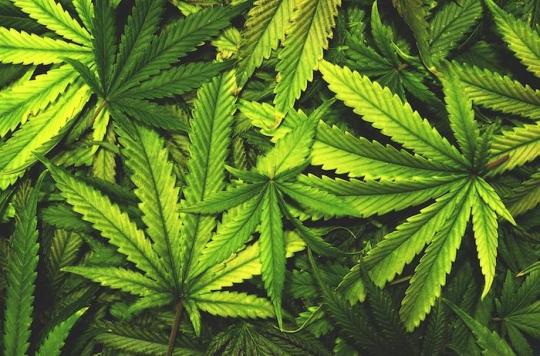 L’exposition prénatale au cannabis et son effet sur le comportement des enfants
Alexandra Vivier, R1
UMF Cité de la Santé
Superviseur: Dre Marie Mathieu
Pourquoi ce sujet ?
Qu’est-ce que ça fait le cannabis en grossesse?... «C’est écrit dans le livre bleu ???»

MAIS QUEL BEAU SUJET D’ÉRUDITION!
À la salle d’accouchement, une résidente fait l’admission d’une multipare qui lui mentionne faire partie d’une étude parce qu’elle consomme 2 à 3 joints par jour pour le traitement de sa fibromyalgie.  Elle lui mentionne : je ne pense pas que c’était nécessaire de tenter d’arrêter, c’est une herbe.. Et puis, ils m’ont recrutée dans l’étude! 

Que répond la résidente?
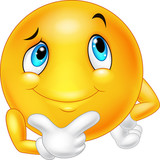 [Speaker Notes: Mémo-périnatalité: Peu d’effets sur la grossesse, Effets incertaines sur le développement neurologique]
Introduction
La légalisation de la consommation du cannabis → été 2018.

 Risque de consommation est perçu de façon moins importante dans les pays où la marijuana est légalisée à des fins médicales*. 

70 % des femmes enceintes croient qu’il n’y a aucun, voire qu’un léger risque associé à la consommation de marijuana à raison d’une à deux fois par semaine pendant la grossesse**

Grandes sociétés (Ex: SOGC) craignent augmentation de la consommation en grossesse
*M.M. Wall, E. Poh, M. Cerdá et al., « Adolescent marijuana use from 2002 to 2008: Higher in states with medical marijuana laws, cause still unclear», Annals of Epidemiology, 21(9), 2011, p. 714-716.
** Ko, J. Y., Farr, S. L., Tong, V. T., Creanga, A. A., & Callaghan, W. M. (2015). Prevalence and patterns of marijuana use among pregnant and nonpregnant women of reproductive age. American Journal of Obstetrics & Gynecology, 213(2), 201-e1.
Introduction
drogue illicite la plus consommée pendant la grossesse = marijuana
↑ prévalence consommation en grossesse* 
2.37 % (2002) → 3.85 % (2014) jusqu’à 7.47 % dans le groupes des 18 à 25 ans
Une étude menée en Pennsylvanie (2016) : 27 % d’entre elles ont testé positive pour le cannabis dans leur urines alors que seulement le tiers d’entre elles avait déclaré cette consommation à leur médecin.  

Canada (?) : 11 % des Canadiennes en âge de procréer (de 15 à 44 ans) signalaient avoir consommé […] du cannabis.***
*Brown, Q. L., Sarvet, A. L., Shmulewitz, D., Martins, S. S., Wall, M. M., & Hasin, D. S. (2017). Trends in marijuana use among pregnant and nonpregnant reproductive-aged women, 2002-2014. Jama, 317(2), 207-209.
**Chang, J. C., Holland, C. L., Tarr, J. A., Rubio, D., Rodriguez, K. L., Kraemer, K. L., ... & Arnold, R. M. (2017). Perinatal illicit drug and marijuana use: an observational study examining prevalence, screening, and disclosure. American Journal of Health Promotion, 31(1), 35-42.
*** Finnegan, L. (2014). Toxicomanie au Canada: consommation de drogues licites et illicites pendant la grossesse: répercussions sur la santé maternelle, néonatale et infantile. Centre canadien de lutte contre l'alcoolisme et les toxicomanies.
[Speaker Notes: -Une étude menée auprès de plus de 10 500 femmes enceintes aux États-Unis et publiée dans le JAMA en janvier 2017 révèle une augmentation de la prévalence de la consommation de cannabis dans cette population.  En 2014, 3.85 % d’entre elles ont mentionné avoir consommé de la marijuana dans le dernier mois (allant jusqu’à 7.47 % dans le groupes des 18 à 25 ans) contre 2.37 % en 2002. 
 

- L’Enquête de surveillance canadienne de la consommation d’alcool et de drogues 2011 a révélé que […] 11 % des Canadiennes en âge de procréer (de 15 à 44 ans) signalaient avoir consommé […] du cannabis.]
Introduction
Peu de données sur les effets à long terme
troubles de comportement figurent parmi les maladies chroniques les plus fréquentes chez l’enfant (30 %) *
PICO
Primaire : déterminer si le comportement des enfants ayant été exposés au cannabis durant la période prénatale est différent de celui des enfants n’y ayant pas été exposés.  

Secondaire: Définir la nature de la différence, si identifiée.
Turgeon J, Hervouet-zeiber C, Ovetchkine P, Bernard-Bonnin A-C, Gauthier M. Dictionnaire de pédiatrie Weber. 3ième ed. Montréal, Canada : Chenelière Éducation; 2015. Page 1157
Méthodologie
Medline via Pubmed ainsi que le robot de recherche Google Scholar
MESH : 
«Prenatal cannabis »
 «Prenatal cannabis exposure»
 «Intrauterine cannabis exposure»
 «Cannabis», «Cannabinoids»
 «Cannabis pregnancy»
 «Child behavior»
 «Offspring behavior»
 «Behavior»
 «Child problems»
«neurobehavioral problems»

Articles cités & références des articles
Méthodologie
Études cohortes prospectives = meilleur devis espéré
Critères de sélection : 
Études humaines (pas d’étude animale)
Femmes ˃ 18 ans 
Enfants ad 18 ans
Publiées en français ou en anglais
Publiées entre 1990 et 2018

9 études trouvées → 6 études sélectionnées
Exclues car : rapport préliminaire, même cohorte et aucune information supplémentaire, synthèse des résultats de la OPPS
Articles retenus
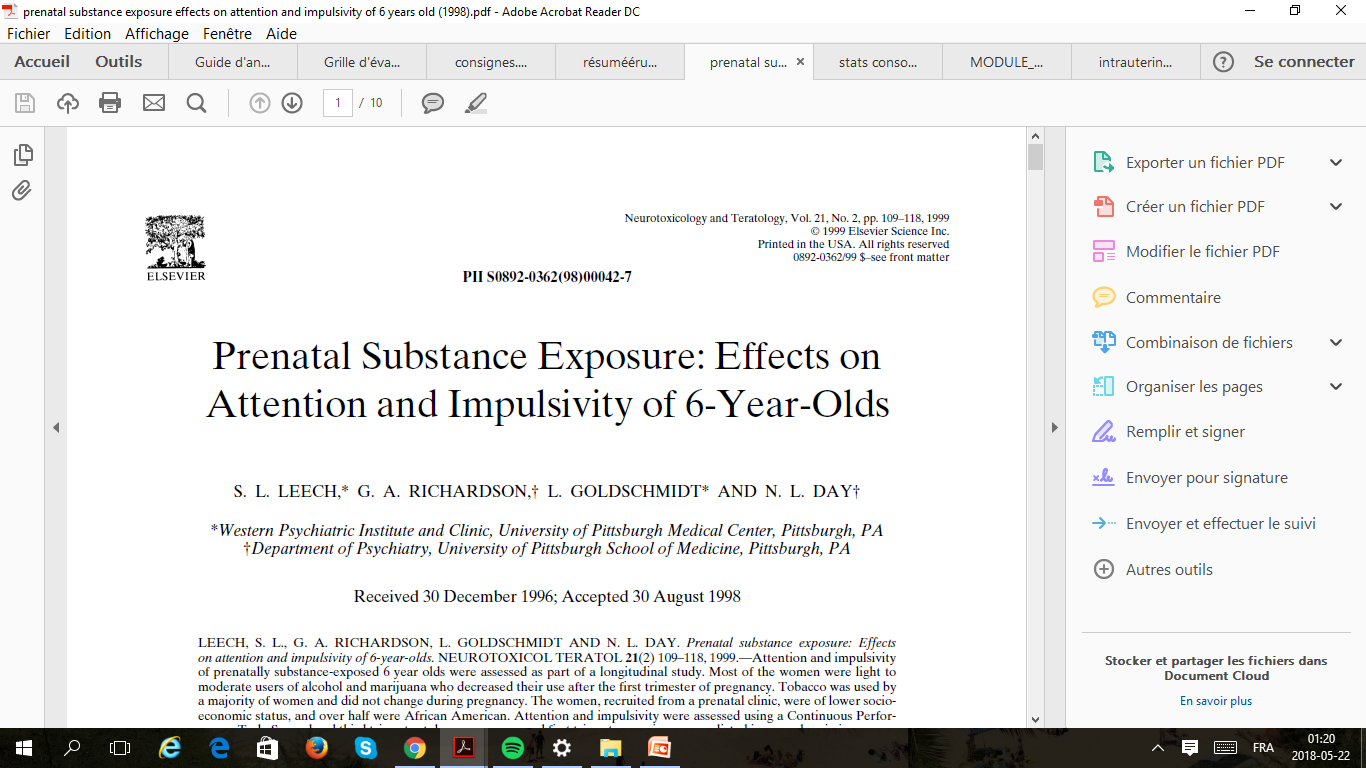 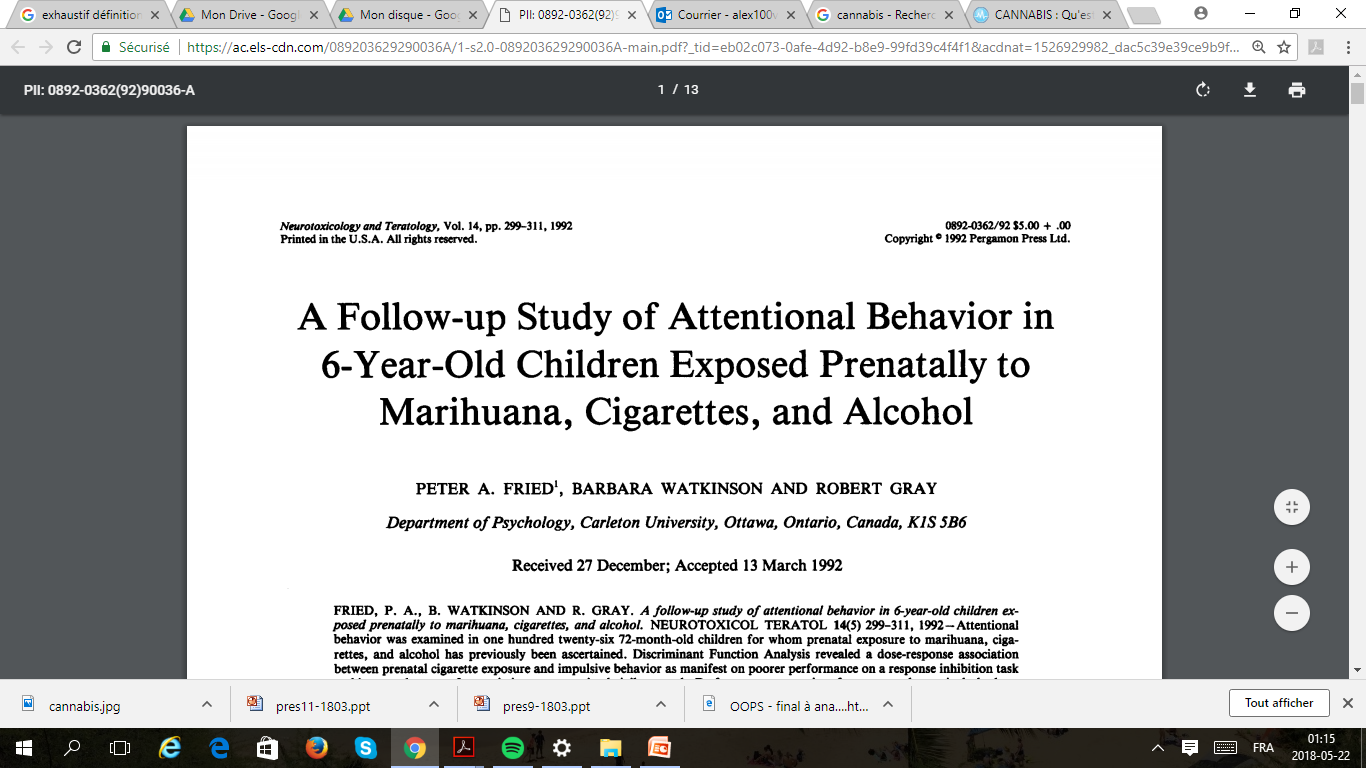 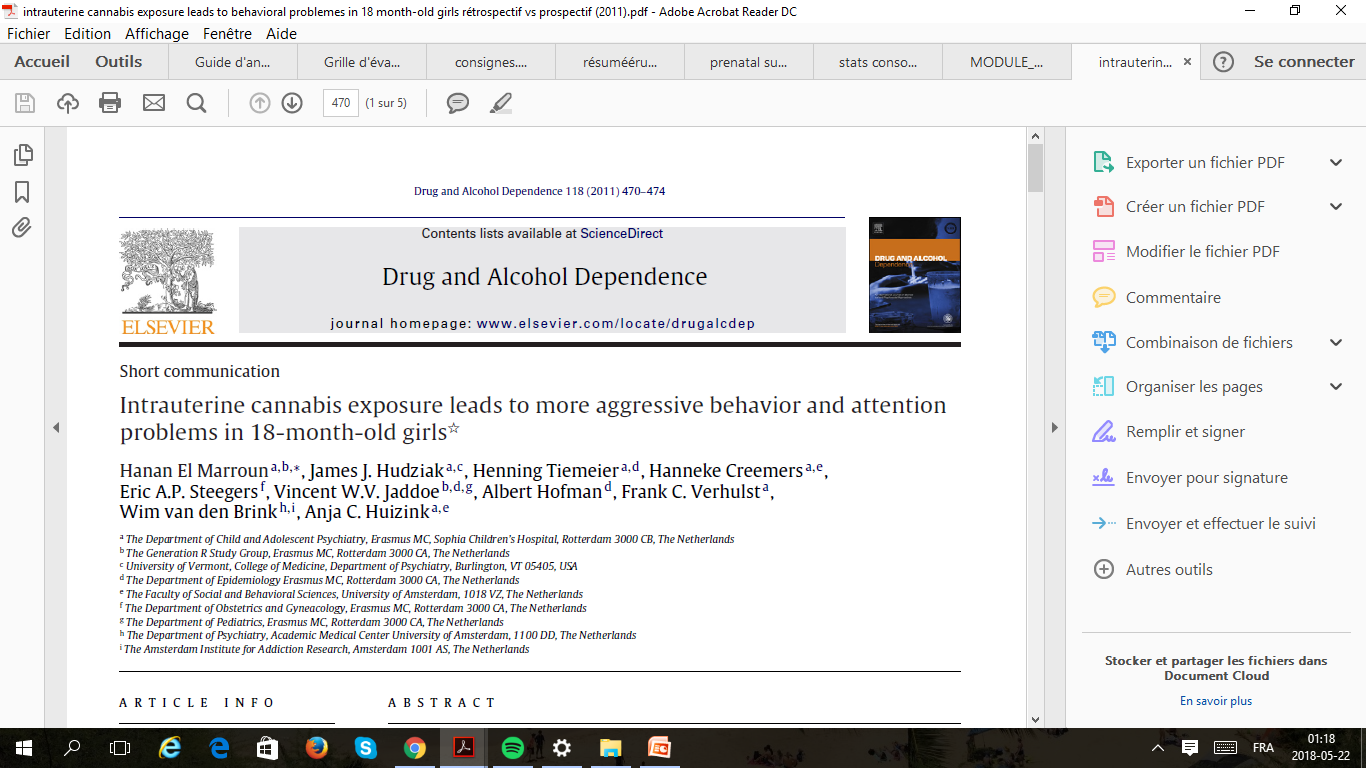 Articles retenus
2 articles remontent aux années 90’ → conservés

Re: 
 cohorte/ études citées dans tous les articles lus 
 grande cohorte 
long suivi

3 articles proviennent de la même cohorte → conservés

Re: complémentaire
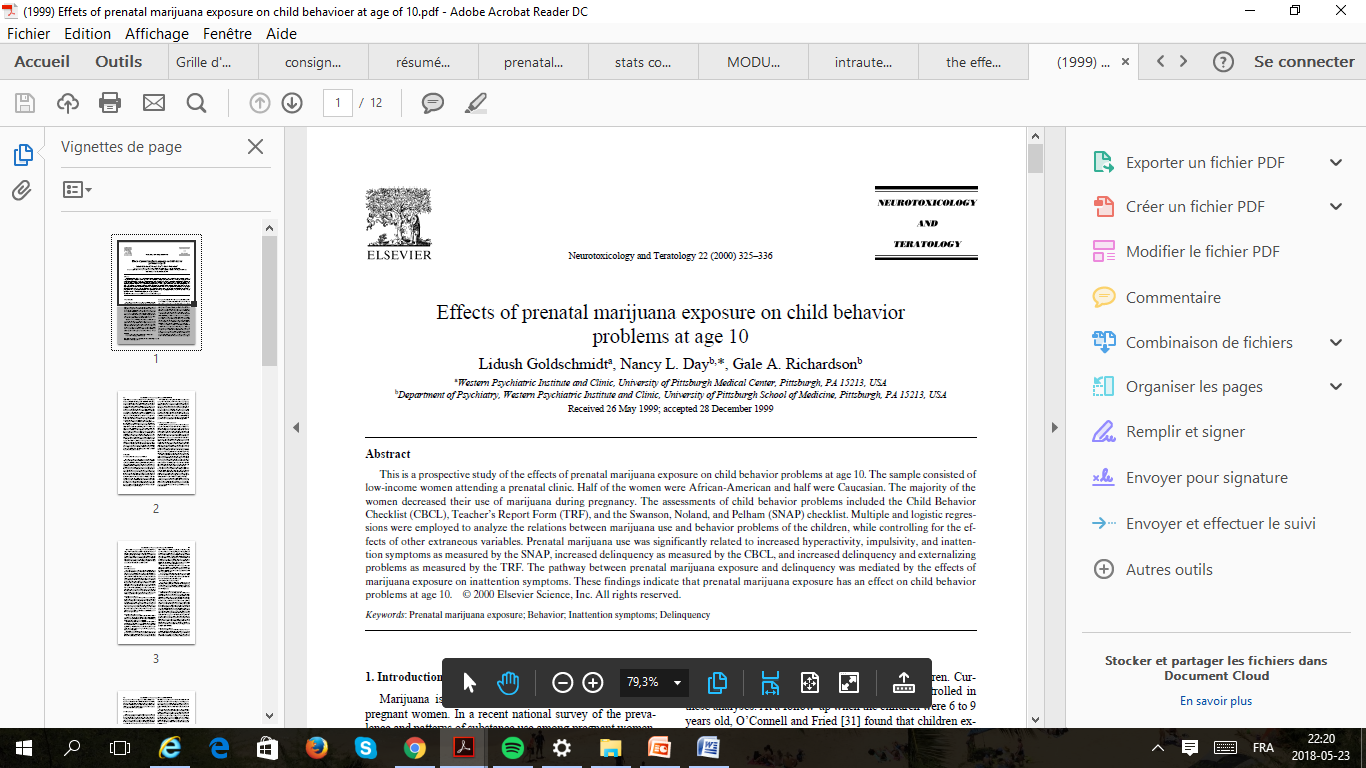 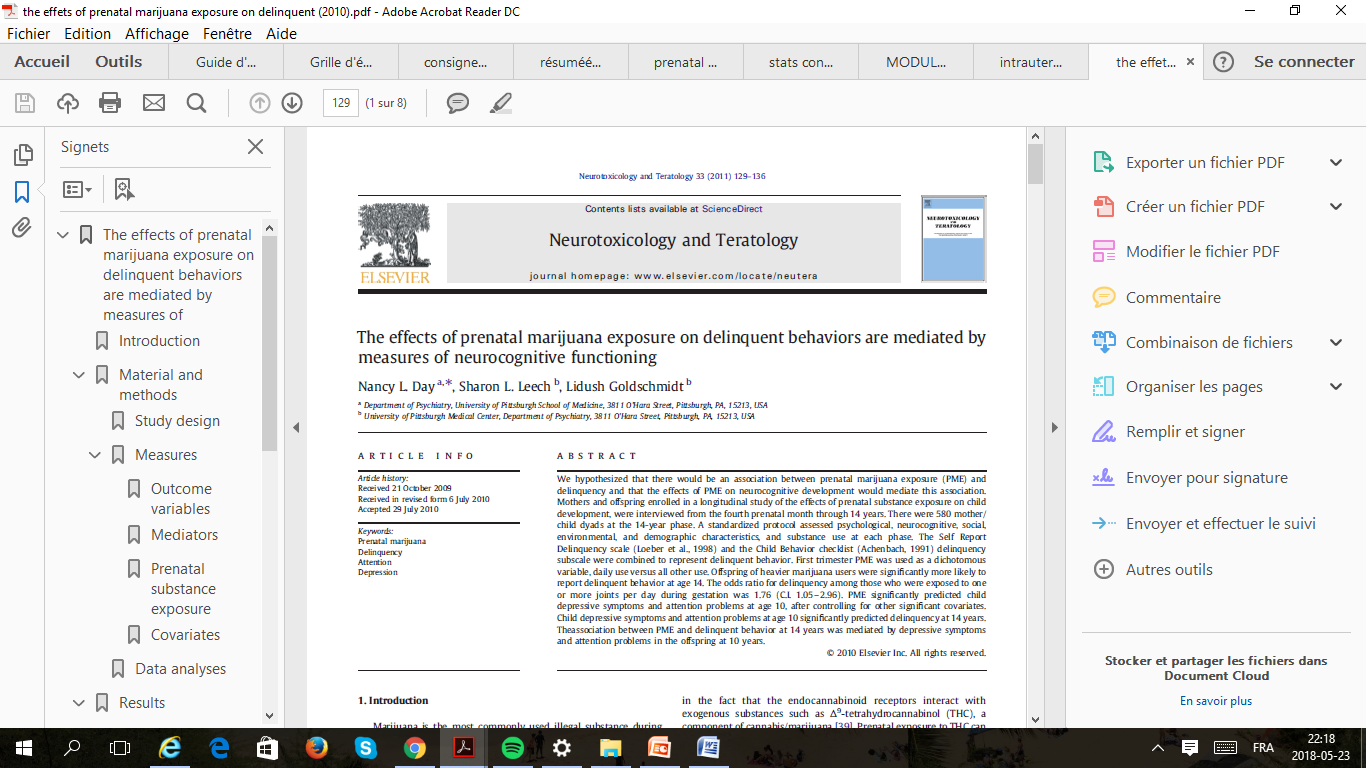 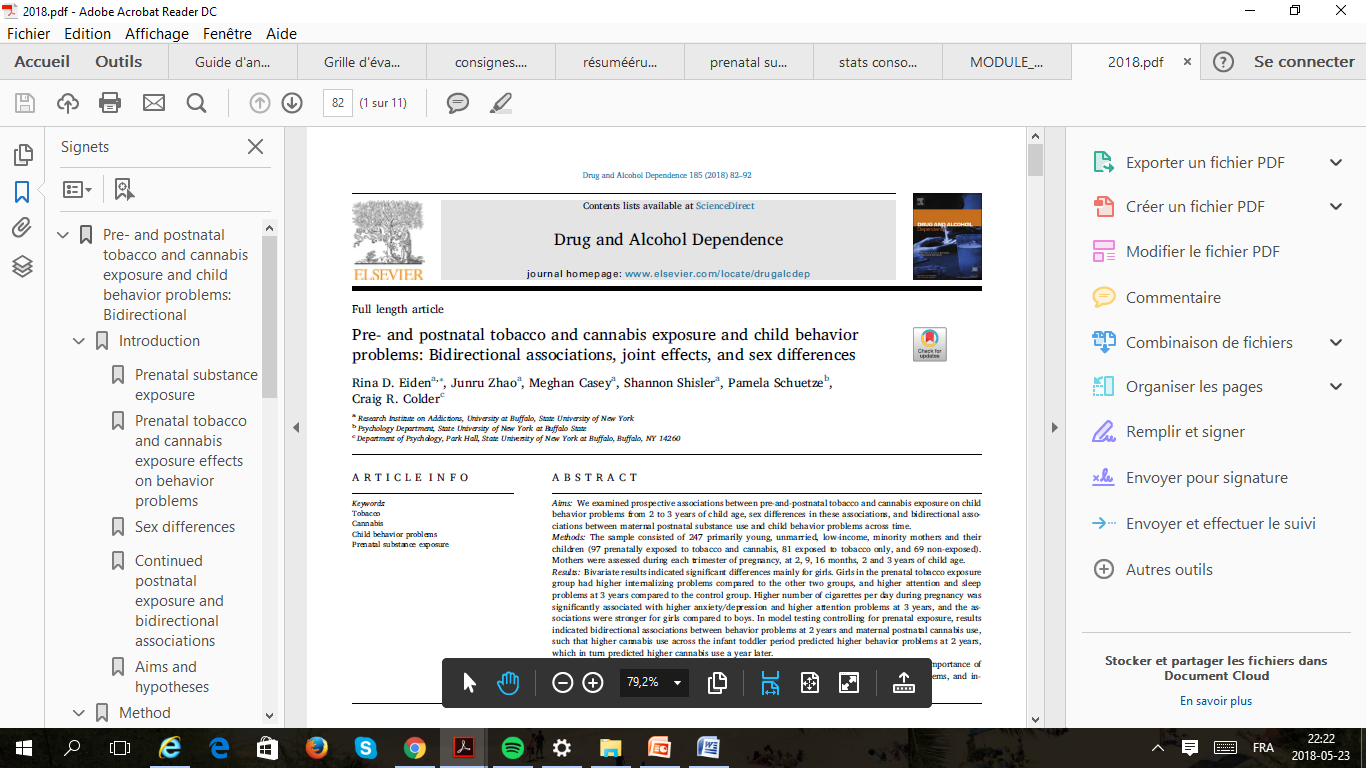 Résultats
Résultats
Statistiquement significatif (p≤ 0,01)
Signification clinique : 
Cessation cannabis pendant la grossesse
= Peu d’effet indésirable, sauf ↑ anxiété, ↑ nausée ?
Intervention efficace
Discussion
Concordance entre les études non-optimale
4/6 montrent un effet nocif
1/6 ne montre pas d’effet
Biais de classement ?
Trop jeune âge pour trouver un effet ?
1/6 montre  un effet dans les deux sens

Différents âges → forme des protocoles ?
Différentes caractéristiques du comportement
Impulsivité
Hyperactivité
Attention
Agressivité
Délinquence
Discussion
Plausibilité des résultats
Différence entre les trimestres d’exposition
 Étude de Goldschmidt et étude de Leech
 Enfant exposé au 2ième et 3ième trimestre = Exposition tout au long de la grossesse =  Exposition + importante = possiblement + effet
Discussion
Généralisation des résultats
L’étude d’Eiden & les 3 études qui proviennent de la MHPCD concernent une population à haut risque
l’étude de Fried (1992) concerne une population à faible risque.
Discussion
Forces et limites des études
Biais d’observation possible selon les études
Biais de classement → erreur non-différencielle
Facteurs confusionnels multiples recherchés
Long suivi – analyse sur les pertes au suivi

Force & limite de la méthodologie : 
Pas littérature grise (articles non-publiés)
Français et anglais seul. 
Études prospectives

Angle de conduite idem
Opinion personnelle → outil de motivation pour conseling
Discussion
Réponse PICO: 
Primaire: majorité des études montre un effet de l’exposition prénatale au cannabis sur le comportement des enfants à différents âges. 
Secondaire:  L’hyperactivité et l’impulsivité sont les principales caractéristiques du comportement des enfants qui semblent être associées à la consommation prénatale de cannabis.
Conclusion
Réponse partielle
Conseling important → déconseiller la consommation cannabis en grossesse

Besoin + d’études rapidement
↑ concentrations THC

Pistes méthodologiques:
Quantifier la consommation de cannabis de façon objective (Ex: échantillon urinaire )
Tiers observateur aveugle de l’exposition  pour mesurer les résultats (ex : professeur)
Suivi prolongé et chaque année post-partum

Étudier liens physiopathologiques 
Tenter de corréler trouvailles radiologiques avec effets cliniques
Étude * a montré association entre l’exposition prénatale au cannabis et la présence de cortex frontaux plus épaissi s chez les enfants…
*El Marroun, H., Tiemeier, H., Franken, I. H., Jaddoe, V. W., van der Lugt, A., Verhulst, F. C., ... & White, T. (2016). Prenatal cannabis and tobacco exposure in relation to brain morphology: a prospective neuroimaging study in young children. Biological Psychiatry, 79(12), 971-979.
[Speaker Notes: Cette conclusion appuie les recommandations de la SOGC d’avril 2018.]
Références

Brown, Q. L., Sarvet, A. L., Shmulewitz, D., Martins, S. S., Wall, M. M., & Hasin, D. S. (2017). Trends in marijuana use among pregnant and nonpregnant reproductive-aged women, 2002-2014. Jama, 317(2), 207-209.

Chang, J. C., Holland, C. L., Tarr, J. A., Rubio, D., Rodriguez, K. L., Kraemer, K. L., ... & Arnold, R. M. (2017). Perinatal illicit drug and marijuana use: an observational study examining prevalence, screening, and disclosure. American Journal of Health Promotion, 31(1), 35-42.

Finnegan, L. (2014). Toxicomanie au Canada: consommation de drogues licites et illicites pendant la grossesse: répercussions sur la santé maternelle, néonatale et infantile. Centre canadien de lutte contre l'alcoolisme et les toxicomanies.

Ko, J. Y., Farr, S. L., Tong, V. T., Creanga, A. A., & Callaghan, W. M. (2015). Prevalence and patterns of marijuana use among pregnant and nonpregnant women of reproductive age. American Journal of Obstetrics & Gynecology, 213(2), 201-e1.

M.M. Wall, E. Poh, M. Cerdá et al., « Adolescent marijuana use from 2002 to 2008: Higher in states with medical marijuana laws, cause still unclear», Annals of Epidemiology, 21(9), 2011, p. 714-716.

Westfall, R. E., Janssen, P. A., Lucas, P., & Capler, R. (2006). Survey of medicinal cannabis use among childbearing women: patterns of its use in pregnancy and retroactive self-assessment of its efficacy against ‘morning sickness’. Complementary Therapies in Clinical Practice, 12(1), 27-33.

Conner, S. N., Bedell, V., Lipsey, K., Macones, G. A., Cahill, A. G., & Tuuli, M. G. (2016). Maternal marijuana use and adverse neonatal outcomes: a systematic review and meta-analysis. Obstetrics & Gynecology, 128(4), 713-723.
Turgeon J, Hervouet-zeiber C, Ovetchkine P, Bernard-Bonnin A-C, Gauthier M. Dictionnaire depédiatrie Weber. 3ième ed. Montréal, Canada : Chenelière Éducation; 2015. Page 1157

Richardson, G. A., Ryan, C., Willford, J., Day, N. L., & Goldschmidt, L. (2002). Prenatal alcohol and marijuana exposure: effects on neuropsychological outcomes at 10 years. Neurotoxicology and teratology, 24(3), 309-320.

Goldschmidt, L., Day, N. L., & Richardson, G. A. (2000). Effects of prenatal marijuana exposure on child behavior problems at age 10. Neurotoxicology and teratology, 22(3), 325-336.

O'Connell, C. M., & Fried, P. A. (1991). Prenatal exposure to cannabis: a preliminary report of postnatal consequences in school-age children. Neurotoxicology and Teratology, 13(6), 631-639.

Fried, P. A. (1995). The Ottawa Prenatal Prospective Study (OPPS): methodological issues and findings—it's easy to throw the baby out with the bath water. Life Sciences, 56(23-24), 2159-2168.

Eiden, R. D., Zhao, J., Casey, M., Shisler, S., Schuetze, P., & Colder, C. R. (2018). Pre-and postnatal tobacco and cannabis exposure and child behavior problems: Bidirectional associations, joint effects, and sex differences. Drug & Alcohol Dependence, 185, 82-92.

El Marroun, H., Hudziak, J. J., Tiemeier, H., Creemers, H., Steegers, E. A., Jaddoe, V. W., ... & Huizink, A. C. (2011). Intrauterine cannabis exposure leads to more aggressive behavior and attention problems in 18-month-old girls. Drug & Alcohol Dependence, 118(2), 470-474.

Day, N. L., Leech, S. L., & Goldschmidt, L. (2011). The effects of prenatal marijuana exposure on delinquent behaviors are mediated by measures of neurocognitive functioning. Neurotoxicology and teratology, 33(1), 129-136.

Leech, S. L., Richardson, G. A., Goldschmidt, L., & Day, N. L. (1999). Prenatal substance exposure: effects on attention and impulsivity of 6-year-olds. Neurotoxicology and teratology, 21(2), 109-118.

Fried, P. A., Watkinson, B., & Gray, R. (1992). A follow-up study of attentional behavior in 6-year-old children exposed prenatally to marihuana, cigarettes, and alcohol. Neurotoxicology and teratology, 14(5), 299-311.

Côté, G. (2015). Le TDAH chez l’enfant. Repéré à http://omnipratique.net/neurologie-et-psychiatrie/tdah-chez-l-enfant

El Marroun, H., Tiemeier, H., Franken, I. H., Jaddoe, V. W., van der Lugt, A., Verhulst, F. C., ... & White, T. (2016). Prenatal cannabis and tobacco exposure in relation to brain morphology: a prospective neuroimaging study in young children. Biological Psychiatry, 79(12), 971-979.
MERCI pour votre Écoute
Merci à ma tutrice, Dre Mathieu

Questions?